RITUELRépétition?
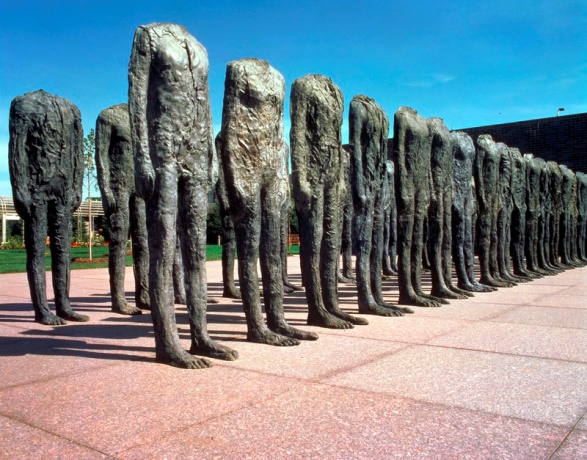 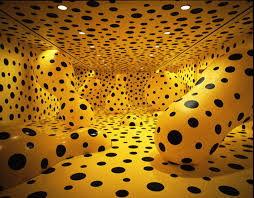 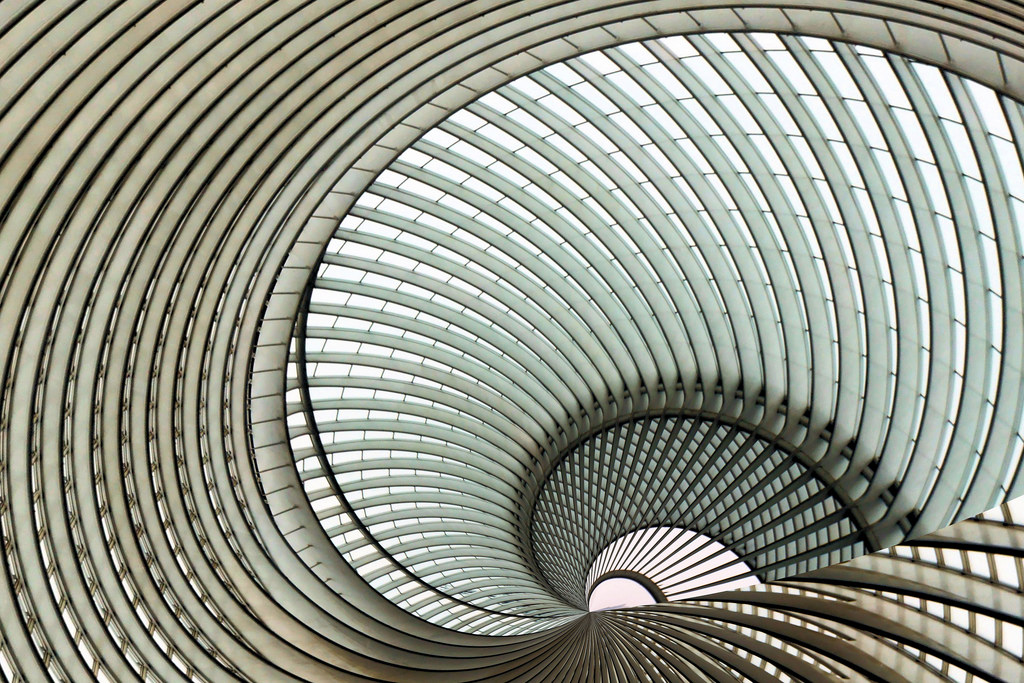 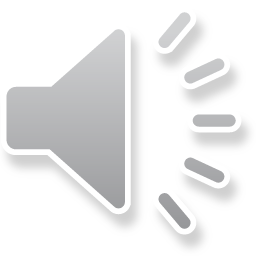 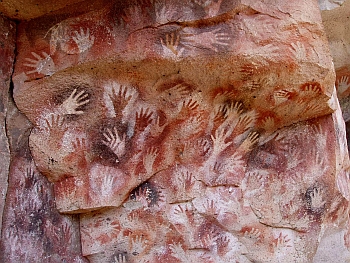